CONSÉQUENCES OSSEUSES DE LA CHIRURGIE BARIATRIQUE
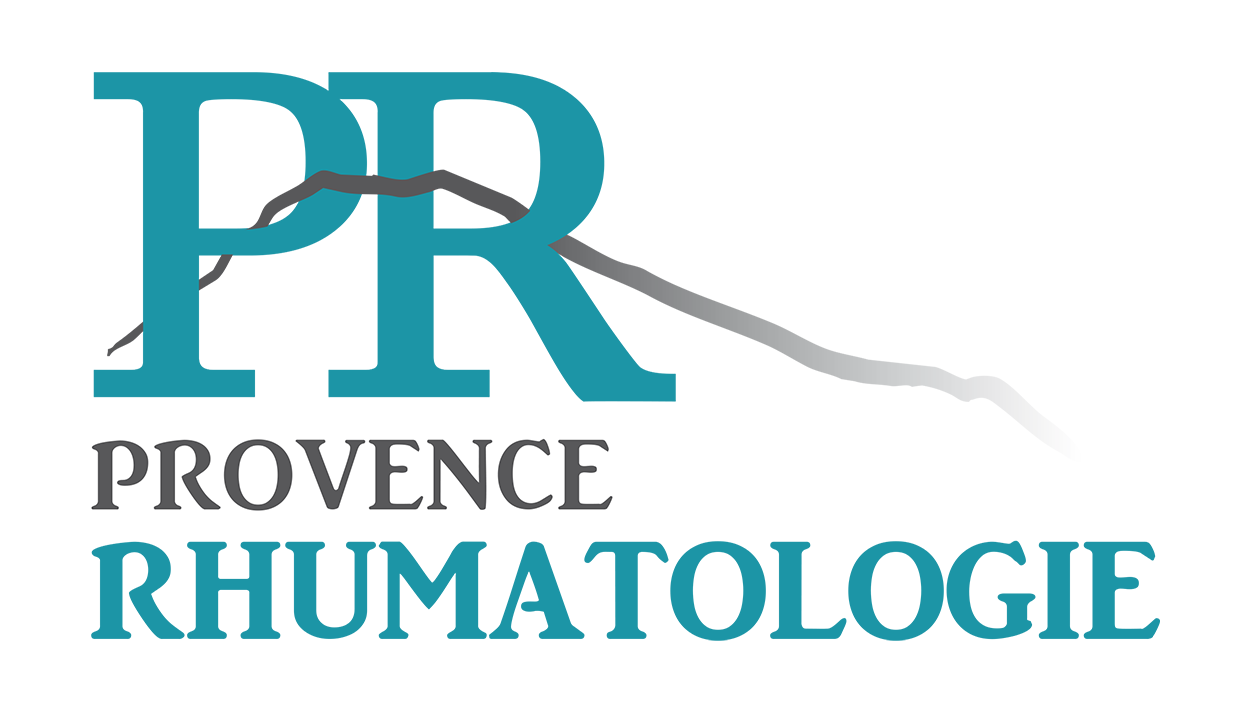 Dr Caroline Karras-Guillibert
Retentissement osseux de l’obésité et du diabète de type II
Risque fracturaire de la chirurgie bariatrique
DMO et microarchitecture en cas de chirurgie bariatrique
Prise en charge
Conclusions
RETENTISSEMENT OSSEUX DE L’OBESITE
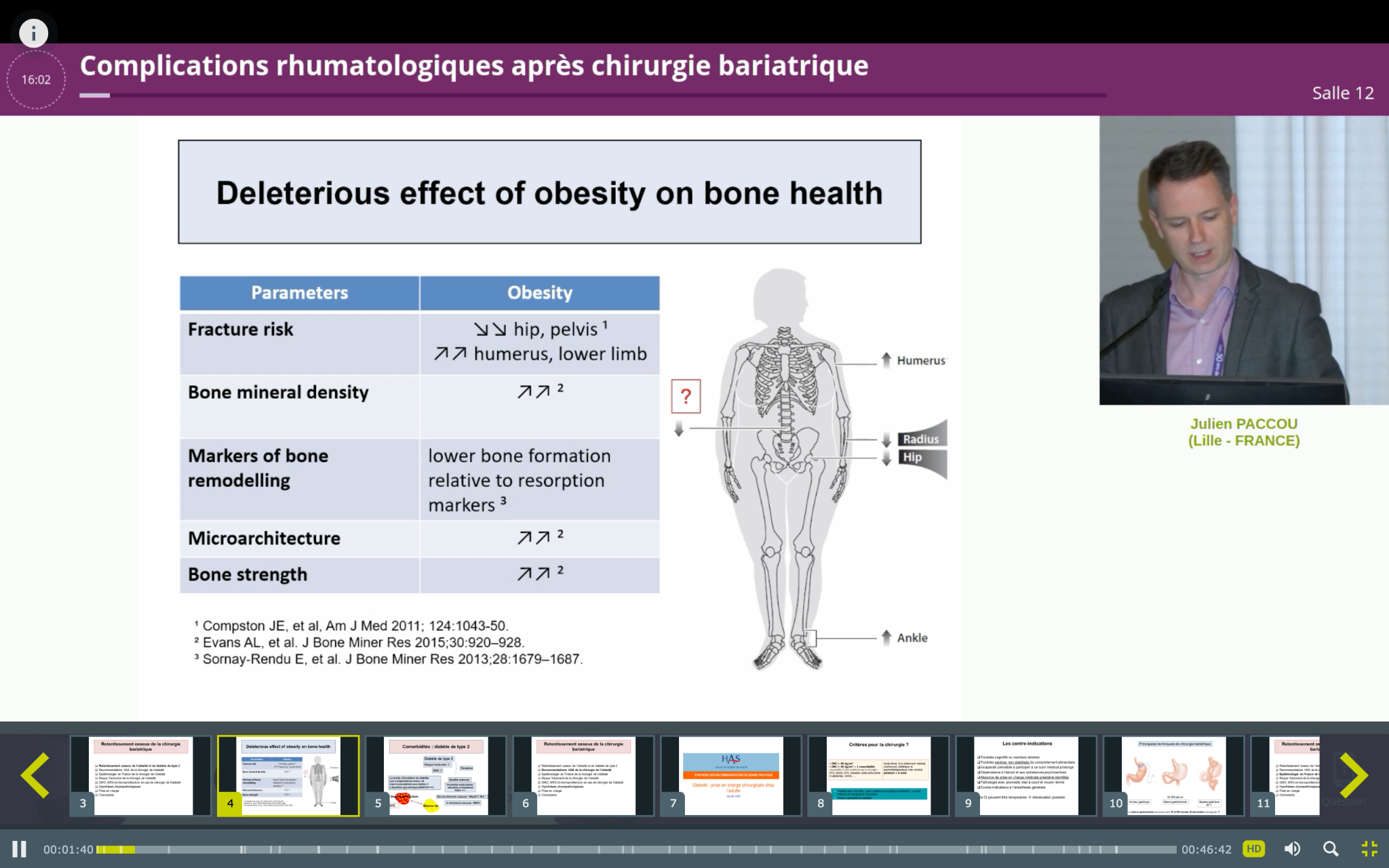 [Speaker Notes: Etre obèse avant la chirurgie bariatrique ce n’est pas neutre.
Modifications évaluées surtout chez la femme ménopausée.
BMD augmentée: en partie artefactuel/ en partie à cause de contraintes mécaniques qui pèsent sur l’os
Pas d’os plus gros mais des travées plus épaisses.]
UNE COMORBIDITE FREQUENTE: LE DIABETE DE TYPE II
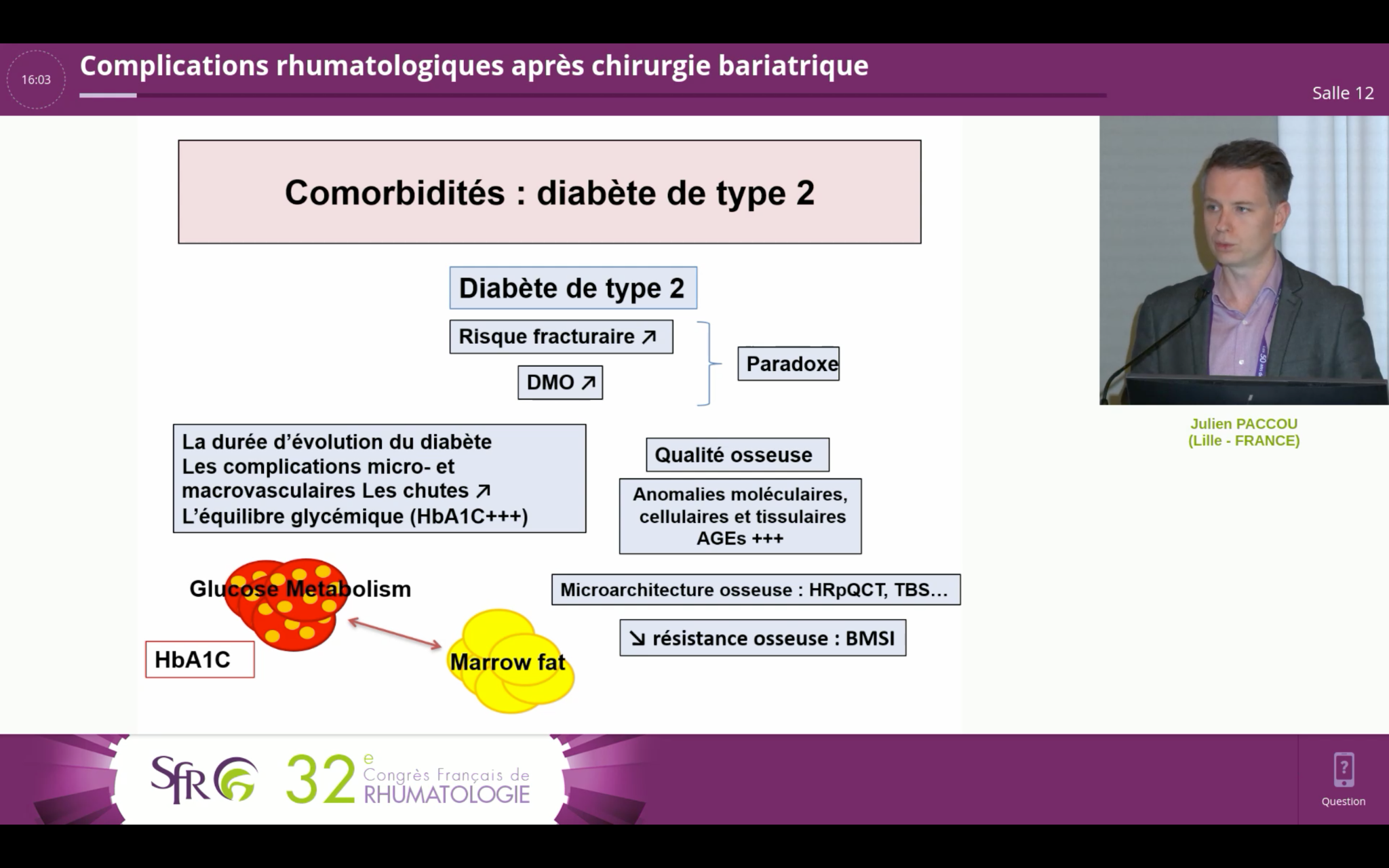 [Speaker Notes: 2 fois plus de fractures de hanche chez diabétique
AGE = anomalies des terminaux de glycation
altération du compartiment cortical avec diminution de la résistance osseuse]
Retentissement osseux de l’obésité et du diabète de type II
Risque fracturaire de la chirurgie bariatrique
DMO et microarchitecture en cas de chirurgie bariatrique
Prise en charge
Conclusions
RISQUE FRACTURAIRE SUITE A UNE CHIRURGIE BARIATRIQUE

Cohorte Taiwannaise : patientes obèses opérés entre 2001 et 2009  appariés à des patients obèses non opérés (2064 vs 5027)
Toutes les fractures sont répertoriées : traumatiques et non traumatiques
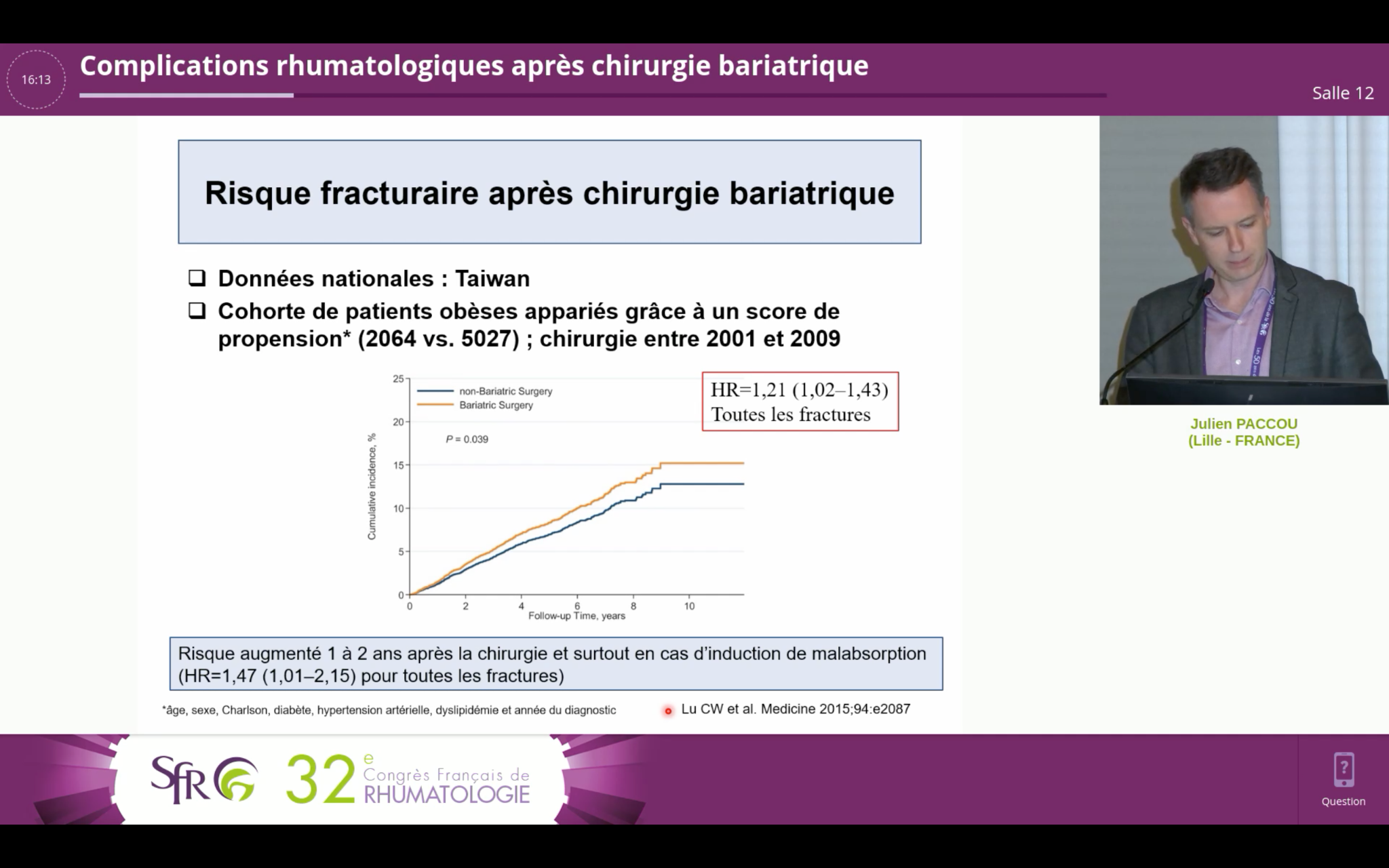 RISQUE FRACTURAIRE APRES CHIRURGIE BARIATRIQUE :
ROUX EN Y BYPASS VS ANNEAU GASTRIQUE

Données administratives de l’assurance santé en Californie
Evaluation du risque de fractures non vertébrales (FNV)
Cohorte de patients opérés entre 2005 et 2013 appariés. N=15032
281 FNV, suivi moyen de 2,3  (+/-1,9 ans)
Incidence pour 100 PA : 9,8 RYGP (8,3-11,2) vs 6,8 AG (5,7-8,1)
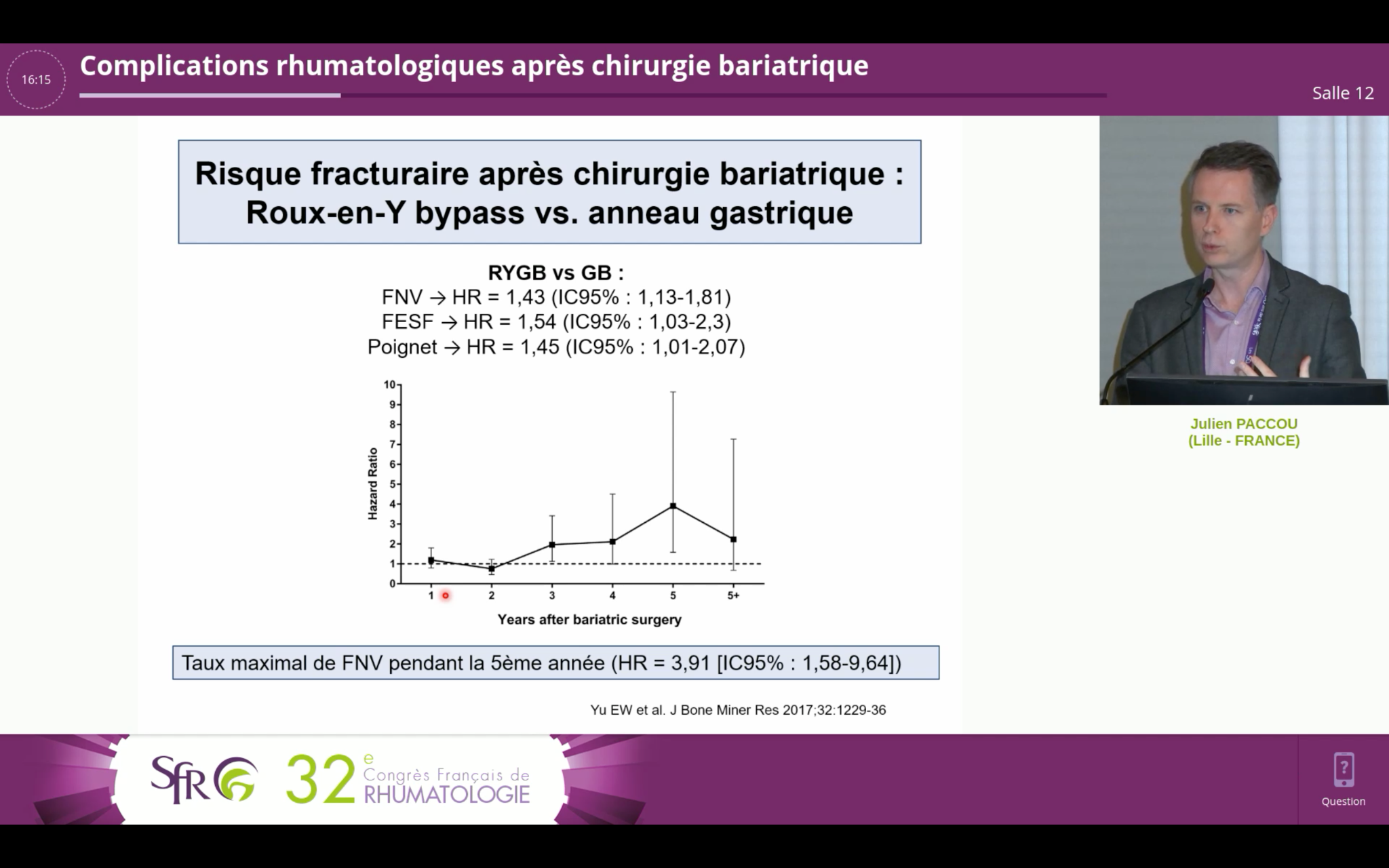 ETUDE DU RISQUE FRACTURAIRE APRES CHIRURGIE BARIATRIQUE DANS LA POPULATION FRANCAISE
Paccou J et al. JBMR 2019

Objectif principal:  Estimer l’incidence des fractures Ostéoporotiques majeures (FOM) chez les patientes obèses de >40 ans ayant bénéficié d’une chirurgie bariatrique
Objectifs secondaires : Estimer l’incidence des FOM selon le type de chirurgie et le type de fracture
Données PMSI 
Population: De 40 à 65 ans, IMC >40, chirurgie de l’obésité entre 01/01/2010 et  30/12/2014
Groupe contrôle: personnes obèses pour ratio 1:1 appariées sur : âge, sexe, indice de comorbidité, IMC et année d’inclusion
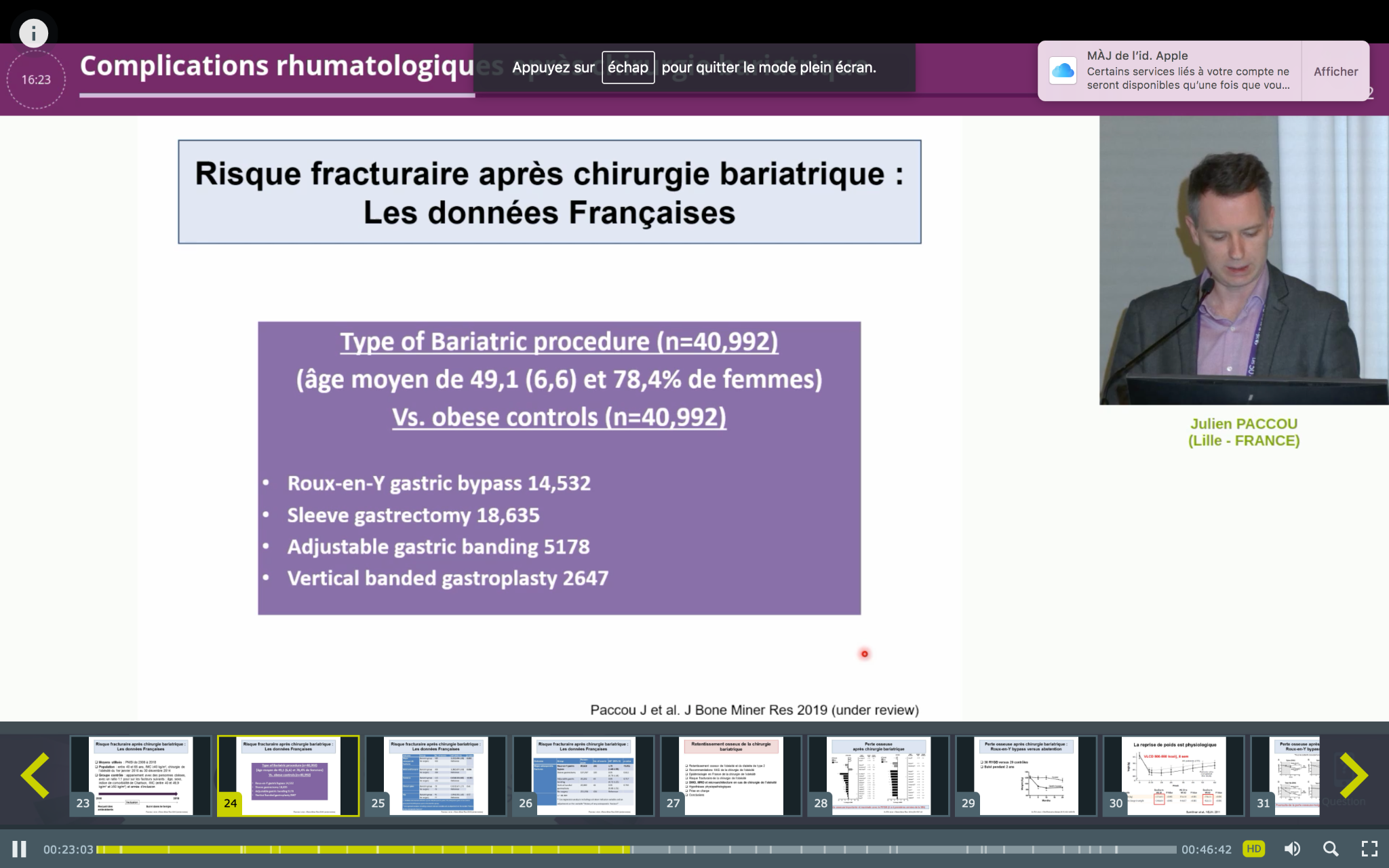 RISQUE FRACTURAIRE POST CHIRURGIE BARIATRIQUE/ LES DONNÉES FRANÇAISES
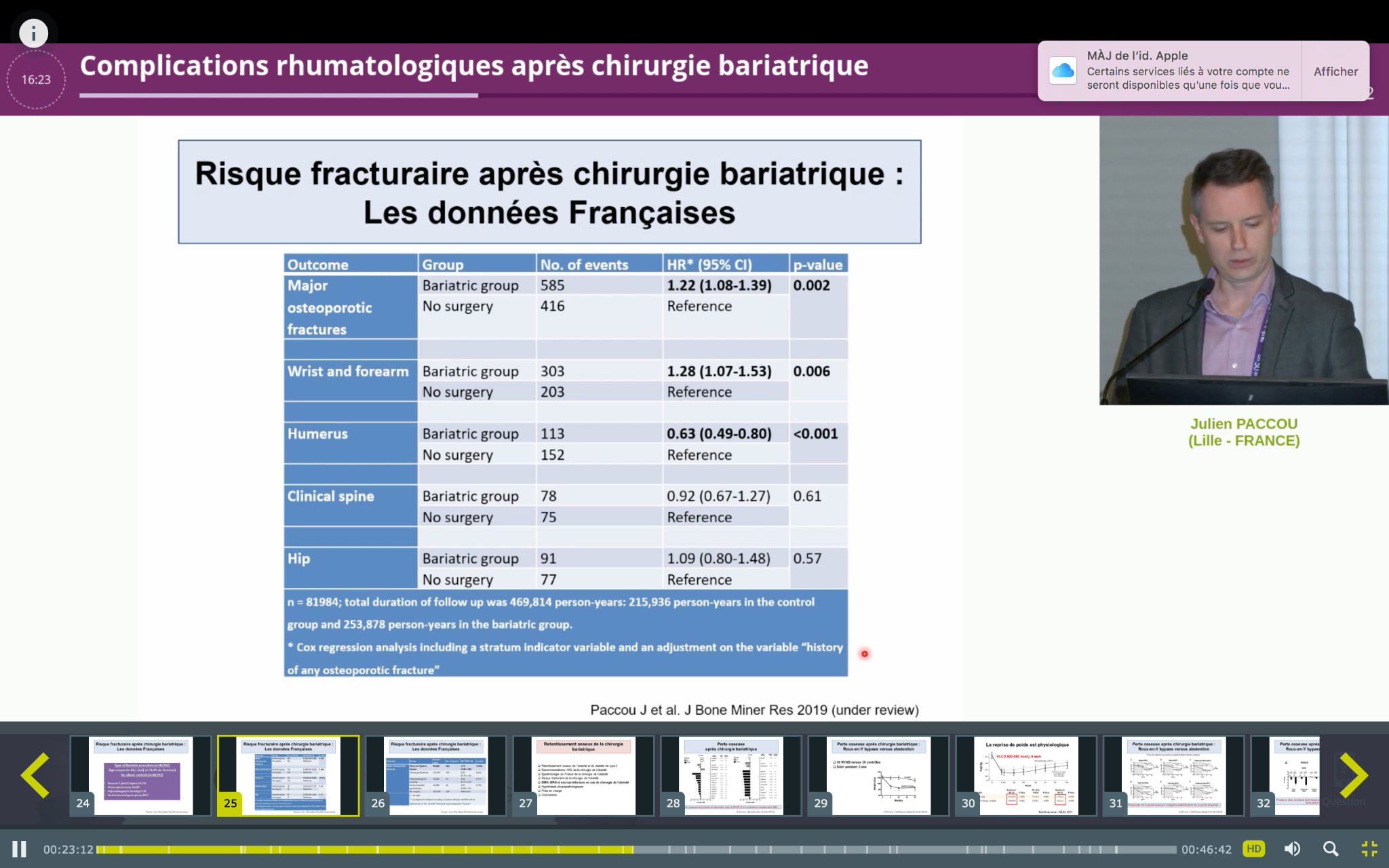 LE RISQUE FRACTURAIRE EN FONCTION DU TYPE DE CHIRURGIE:
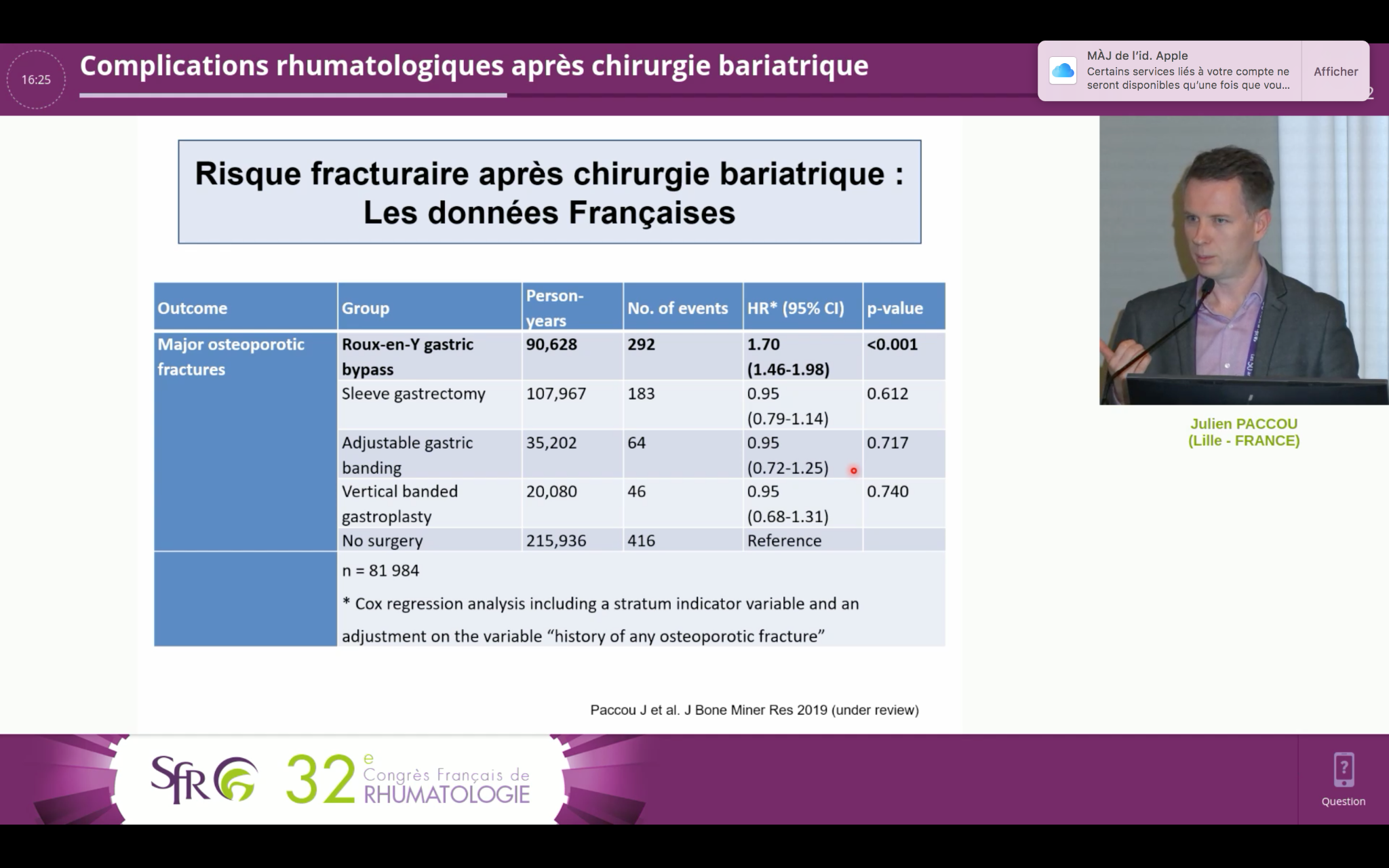 Retentissement osseux de l’obésité et du diabète de type II
Risque fracturaire de la chirurgie bariatrique
DMO et microarchitecture en cas de chirurgie bariatrique
Prise en charge
Conclusions
DMO, MRO et Microarchitecture osseuse












⇒ Perte osseuse importante et maximale avec le RYGB (3-4 premières années de la MP)
Yu EW et al. J. Bone Mineral research 2014; 29: 1507-18
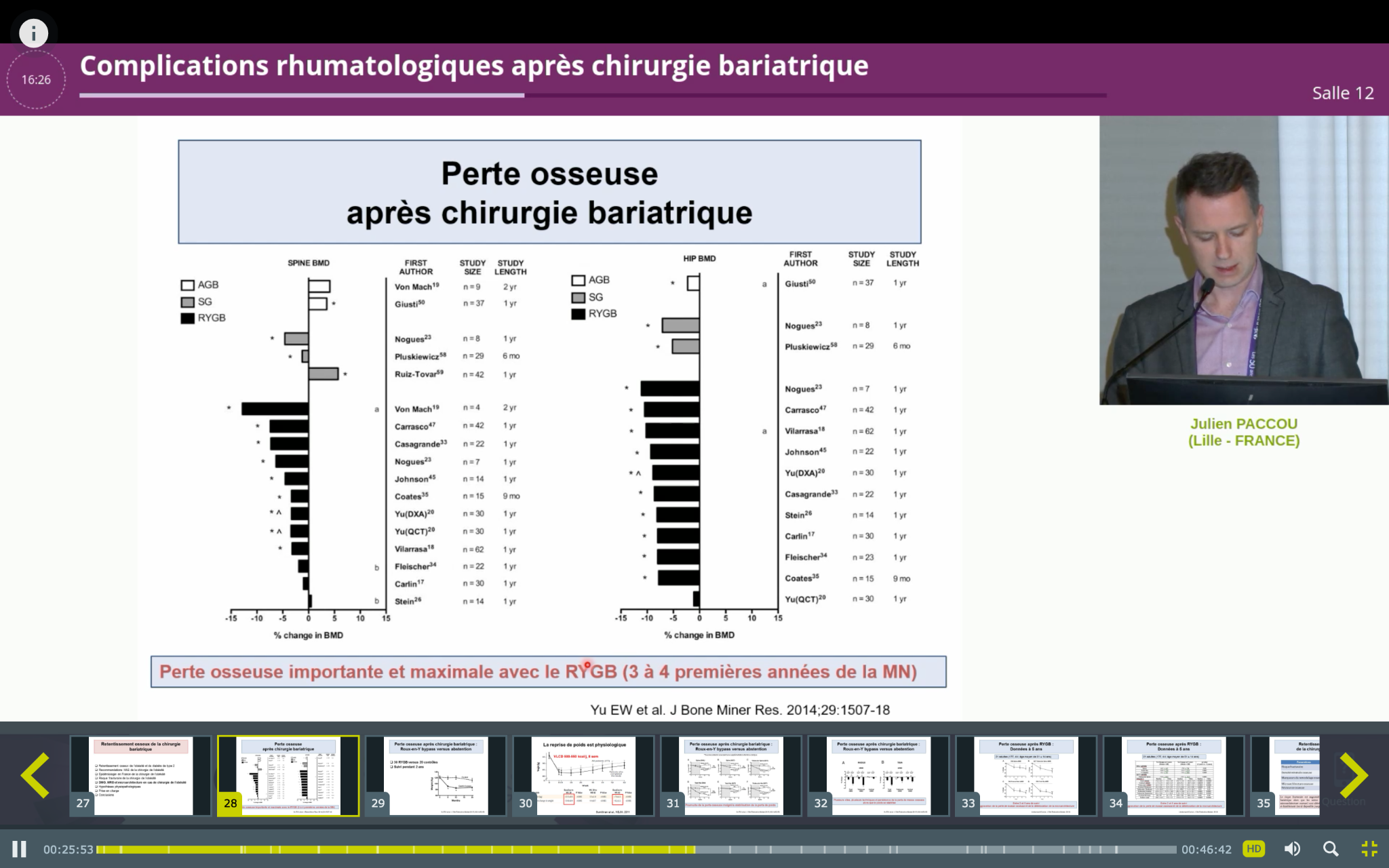 PERTE OSSEUSE APRES CHIRURGIE BARIATRIQUE/
ROUX-EN-Y BYPASS VS ABSTENTION
supplémentation vitaminocalcique systématique











⇒ Poursuite de la perte osseuse à 2 ans malgré la stabilisation de la perte de poids
Yu EW et al. J Clin Endocrinol Metab 2015;100: 1452-59
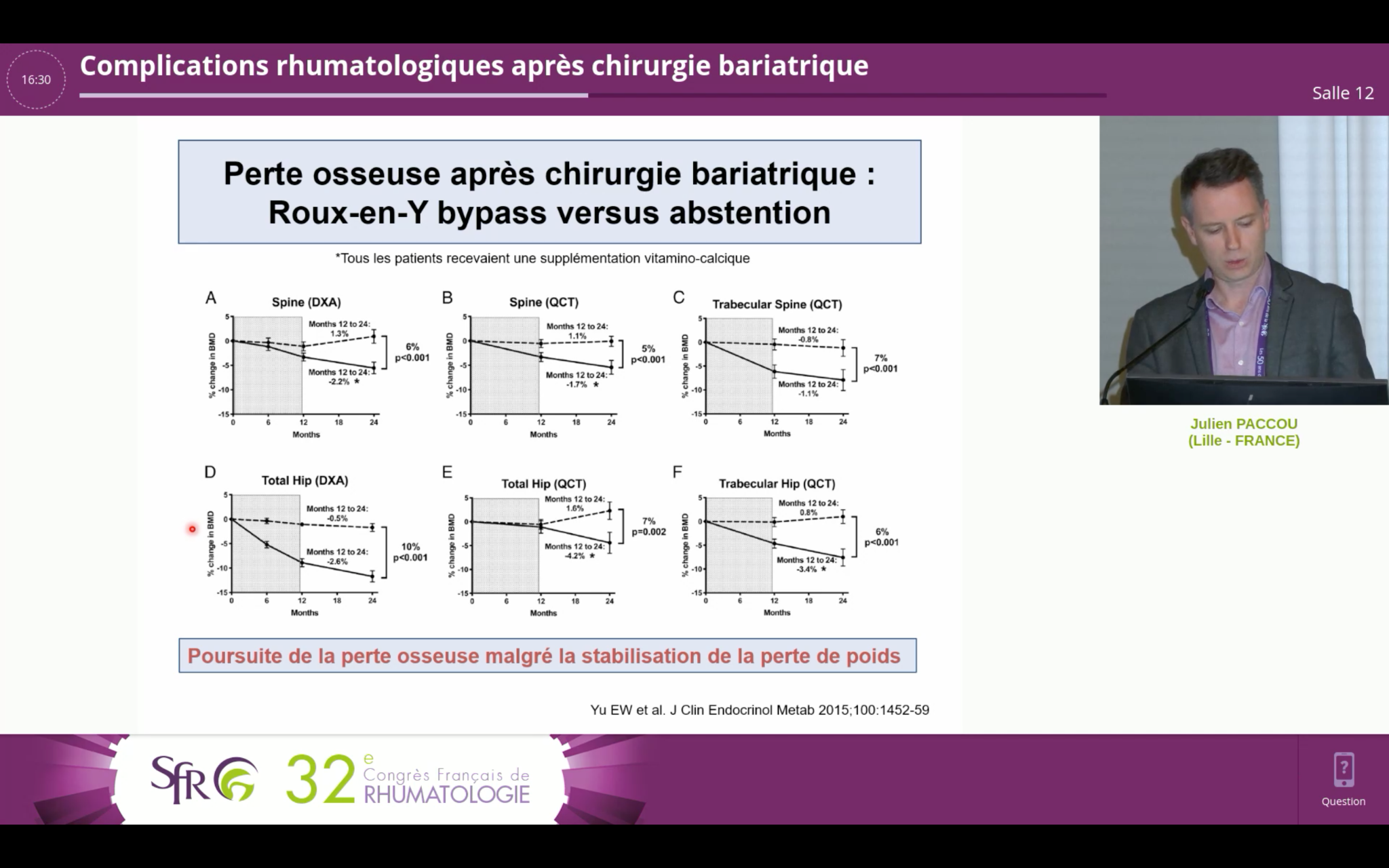 PERTE OSSEUSE APRÈS RYGP: DONNÉES A 5 ANS
21 adultes (17F/ 4H, âge moyen 51+/-14)













⇒ Aggravation de la perte de la masse osseuse et détérioration de la microarchitecture osseuse

Lindeman KG et al. J Clin Endocrinol Metab 2018
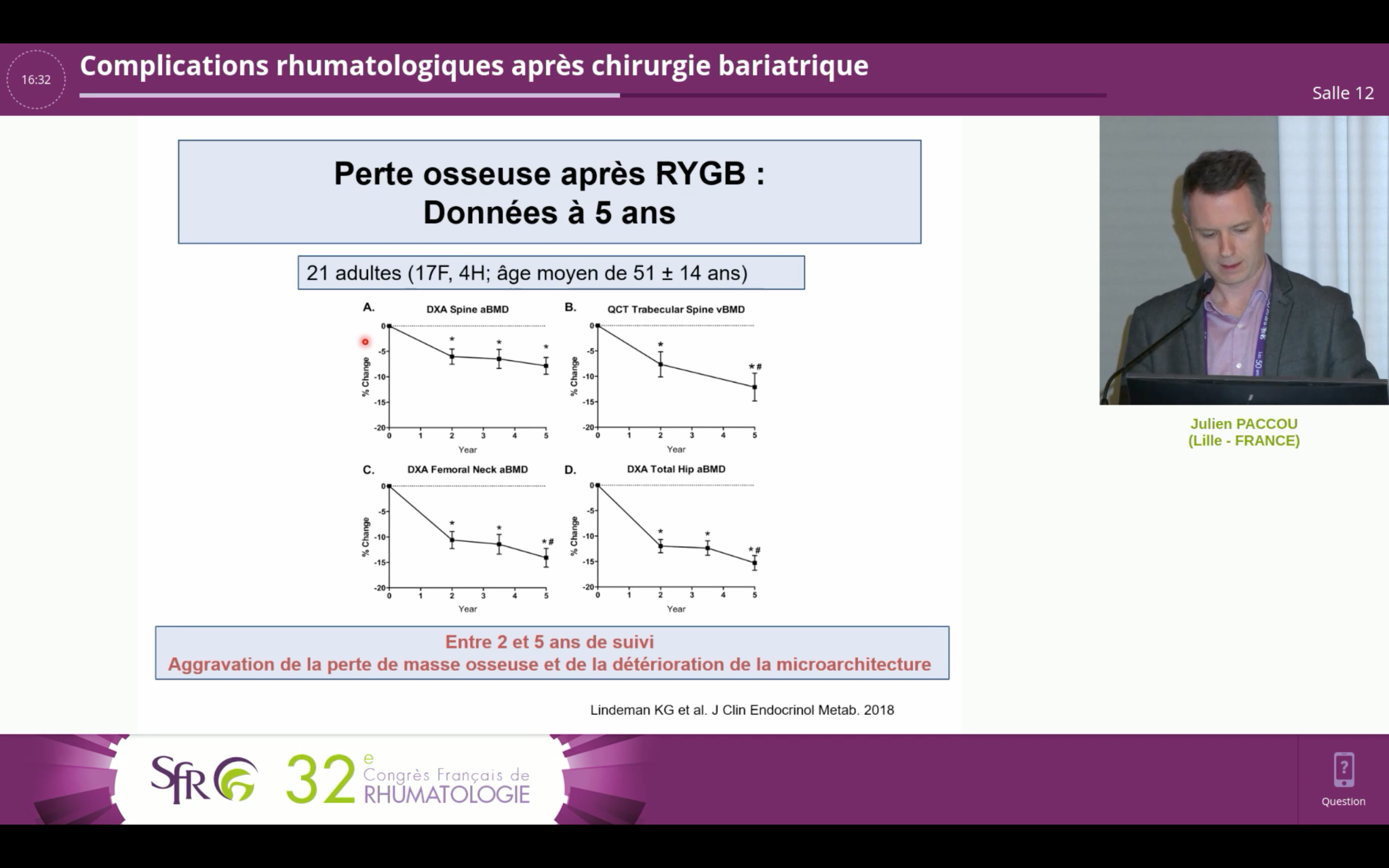 RETENTISSEMENT OSSEUX DE LA CHIRURGIE BARIATRIQUE
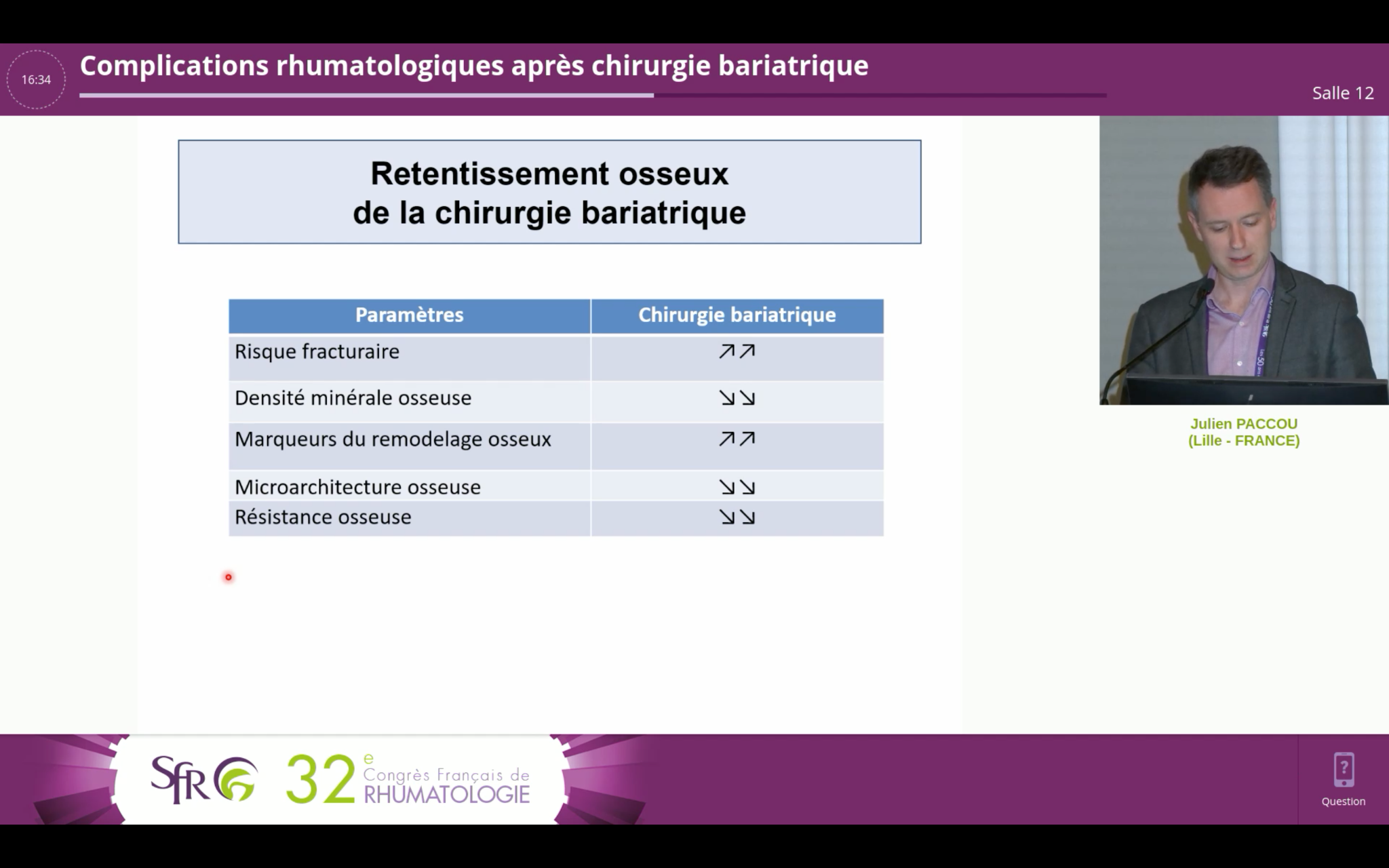 Retentissement osseux de l’obésité et du diabète de type II
Risque fracturaire de la chirurgie bariatrique
DMO et microarchitecture en cas de chirurgie bariatrique
Prise en charge
Conclusions
PRISE EN CHARGE DES PATIENTS APRES CHIRURGIE BARIATRIQUE
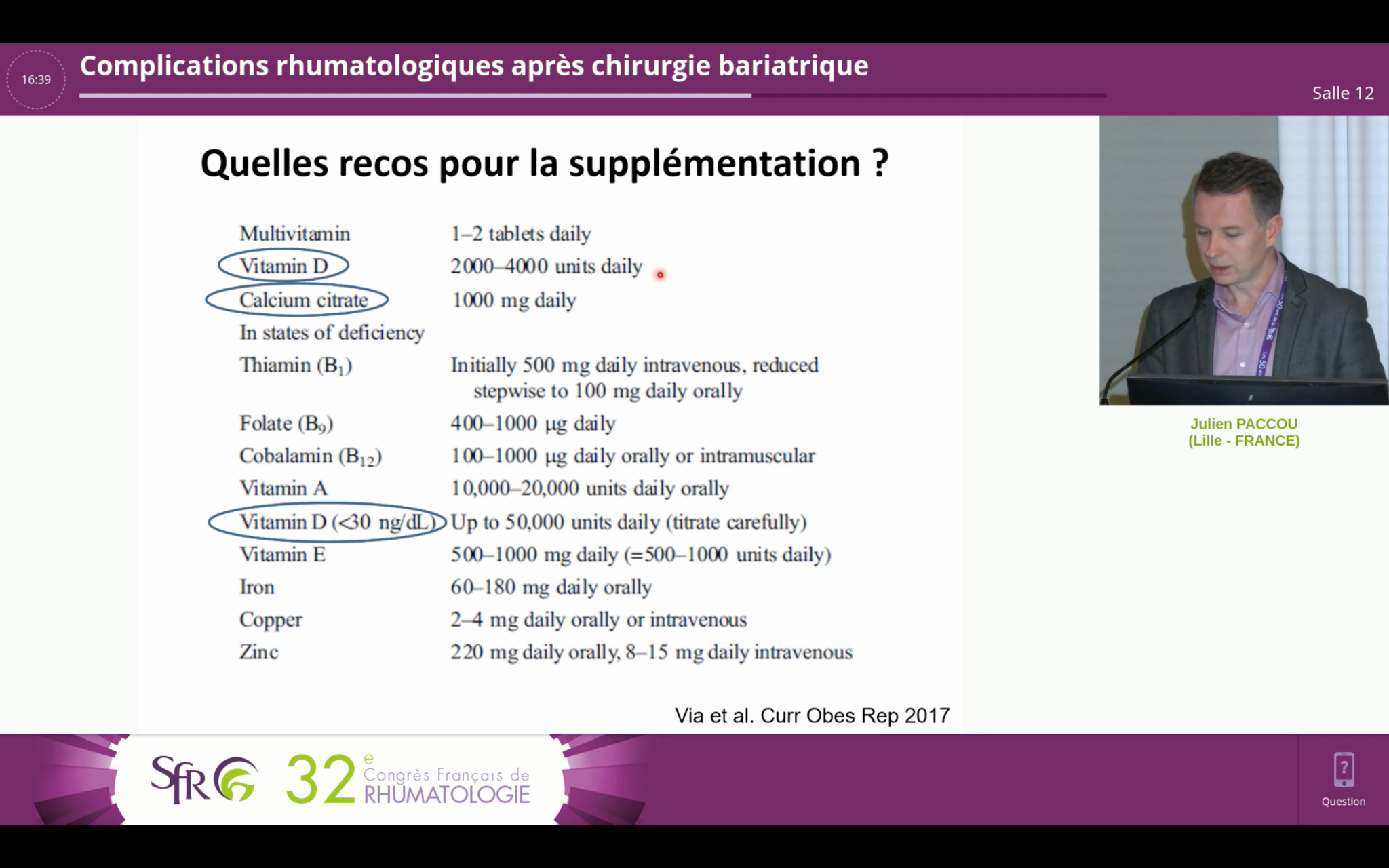 ETUDE INTERVENTIONNELLE APRES CHIRURGIE BARIATRIQUE/ BABS:

















Muschitz C et al. JBMR 2016; 31: 672-82
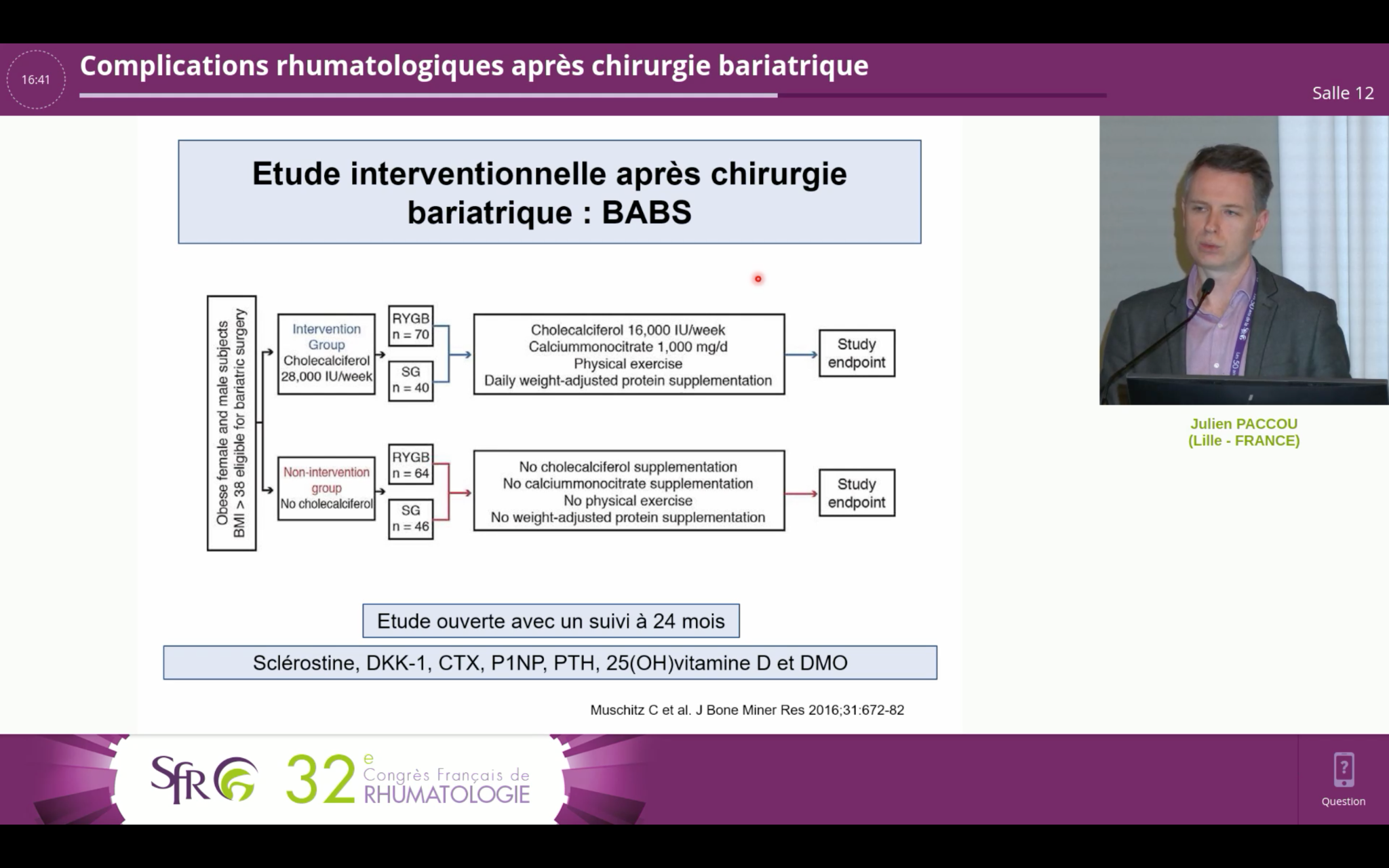 VARIATION DE LA DMO
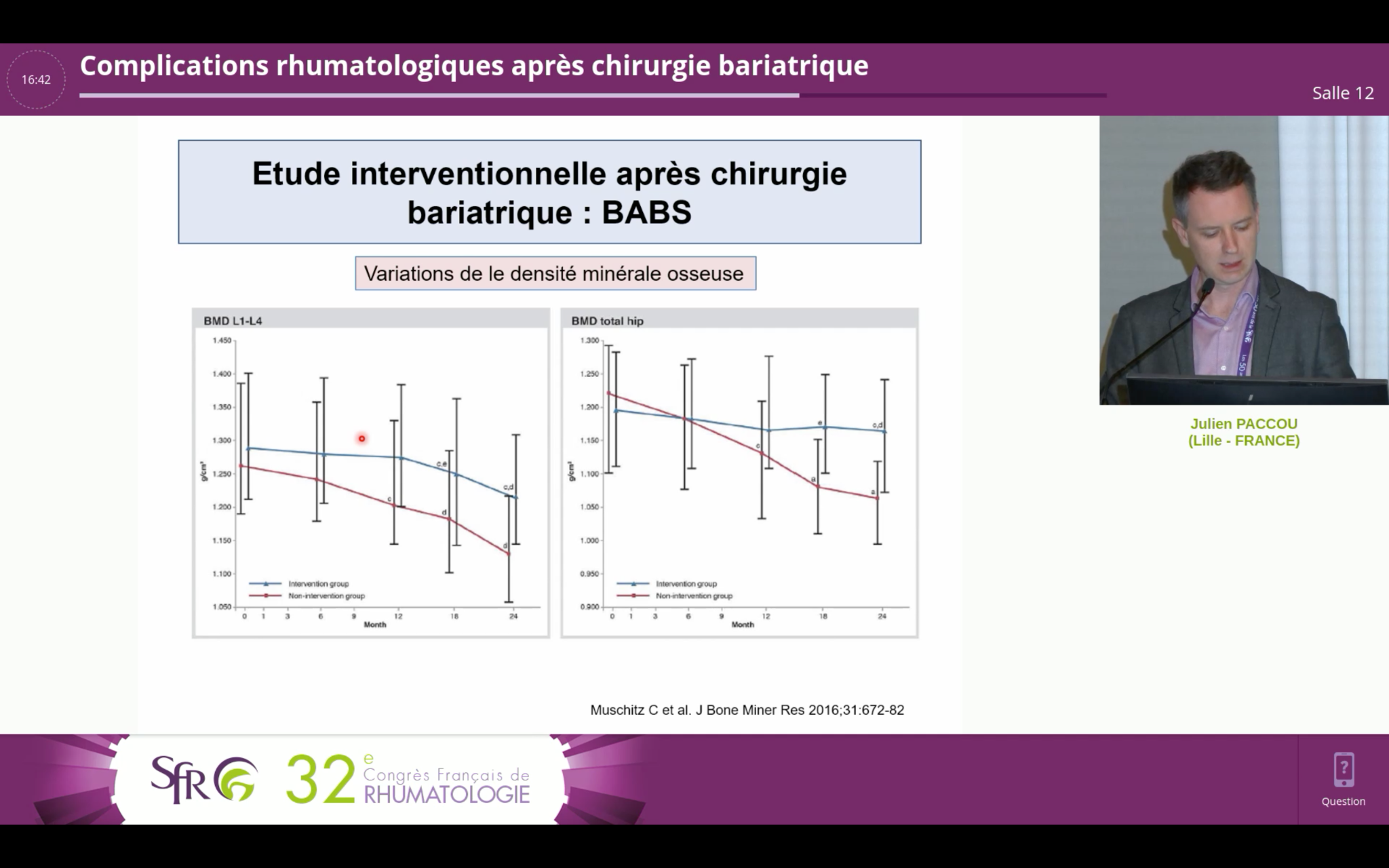 VARIATIONS 25--OH--D ET PTH
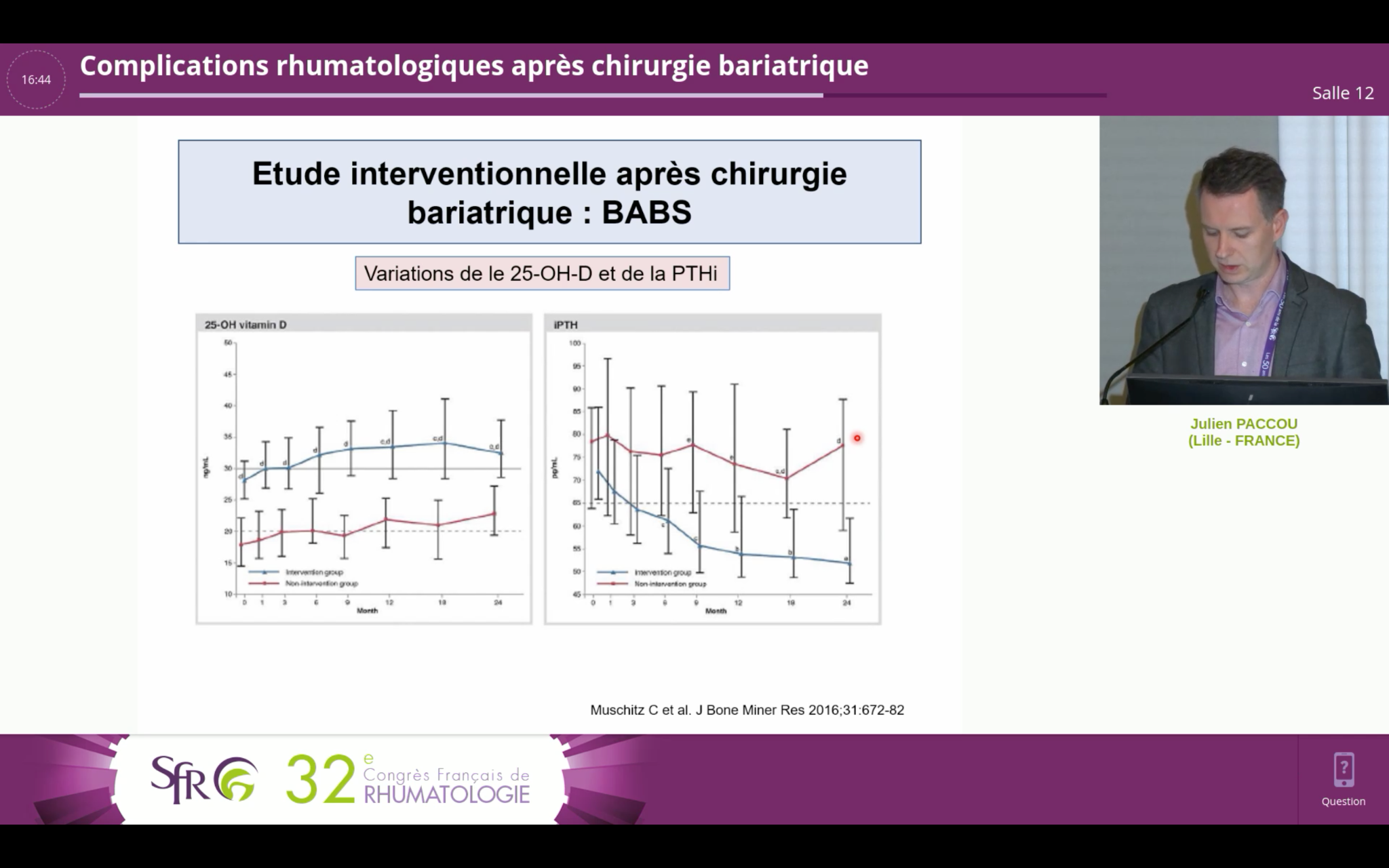 CONCLUSIONS
Retentissement osseux délétère et augmentation du risque de fracture
Causes multiples, intriquées, méconnues
La procédure la plus à risque est le Gastric Bypass
Un suivi à long terme est nécessaire pour apprécier le risque fracturaire à distance des premières années post chirurgie.
Pour préserver la santé osseuse des patients il est nécessaire d’associer une prise en charge nutritionnelle (Ca/ vit D/ protéines) et une activité physique.
En cas d’ostéoporose avérée préférer le traitement parentéral
Merci pour votre attention!
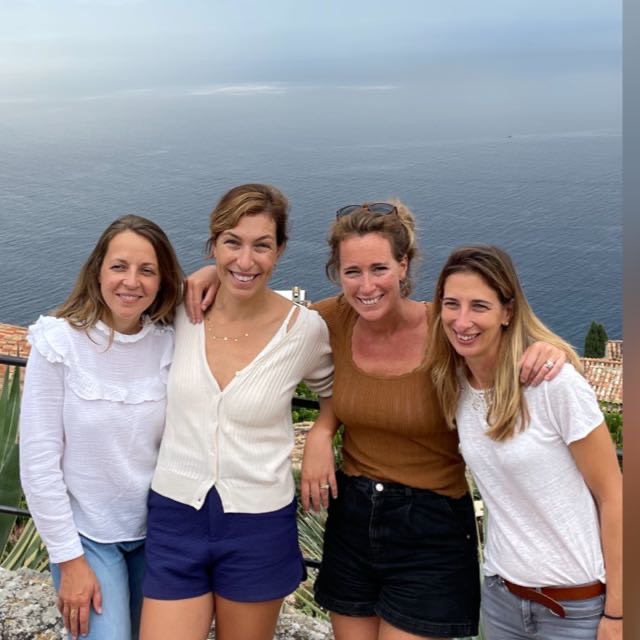 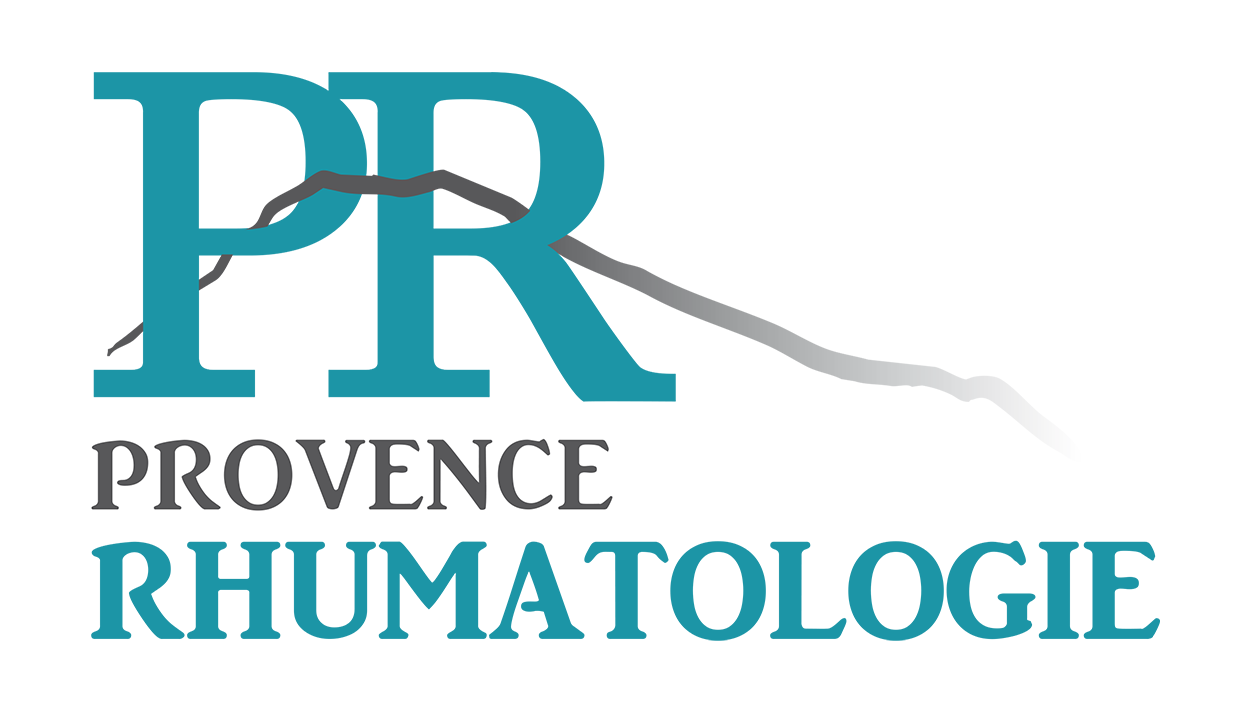